Возможности использования интерактивного развивающего портала
МЕРСИБО в логопедической работе
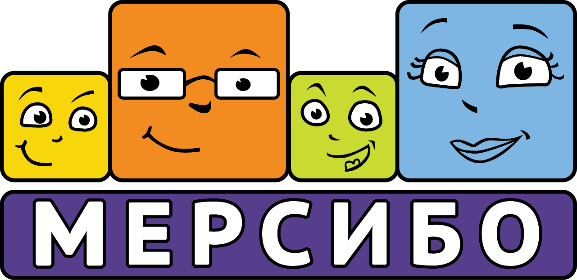 ДЛЯ ДЕТЕЙ, РОДИТЕЛЕЙ И СПЕЦИАЛИСТОВ
MERSIBO.RU
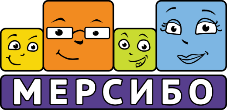 О КОМПАНИИ
ООО «Мерсибо» предоставляет возможность детям развиваться используя большую базу специальных обучающих игр и упражнений через Интернет.
 
Основной аудиторий являются дети от 2-х до 10 лет, их родители и специалисты, работающие с детьми.

платформа позволяет взаимодействовать всем пользователям через встроенные виртуальные дневники.

Компания организована в мае 2013 года в г. Москве.
MERSIBO.RU
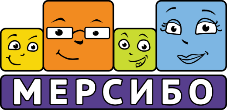 РЕШЕНИЕ ПРОБЛЕМ
ПОРТАЛ МЕРСИБО
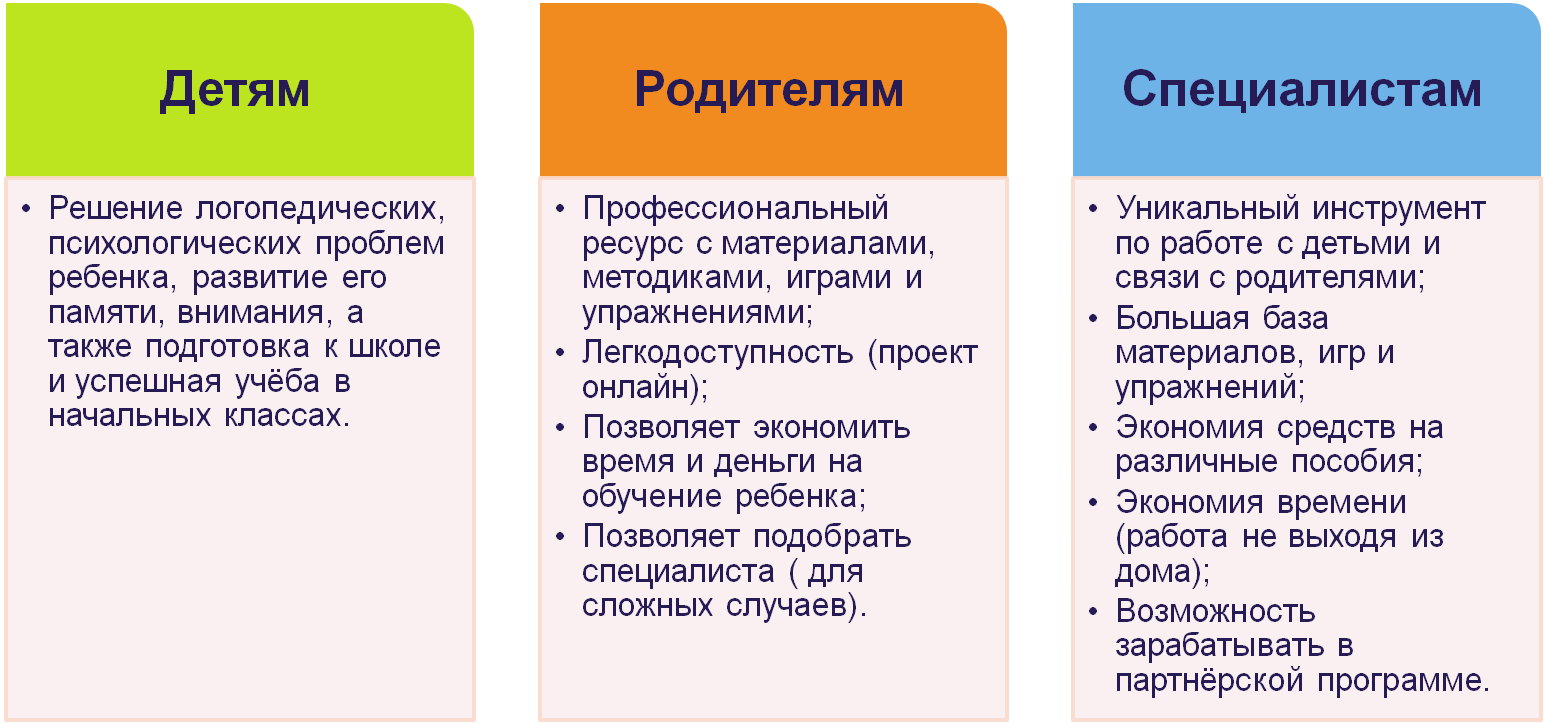 MERSIBO.RU
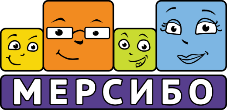 СХЕМА УСТРОЙСТВА ПРОЕКТА
СЕРВЕР
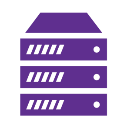 БАЗА ИГР
И УПРАЖНЕНИЙ
ВИРТУАЛЬНЫЙ 
ДНЕВНИК РЕБЕНКА
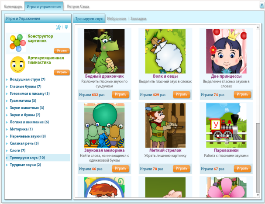 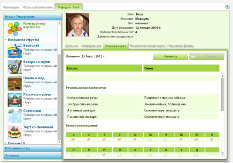 РАБОЧИЙ СТОЛ 
СПЕЦИАЛИСТА
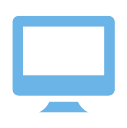 ДЕТИ И РОДИТЕЛИ
СПЕЦИАЛИСТЫ
MERSIBO.RU
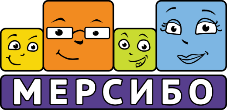 ПРЕИМУЩЕСТВА
MERSIBO.RU
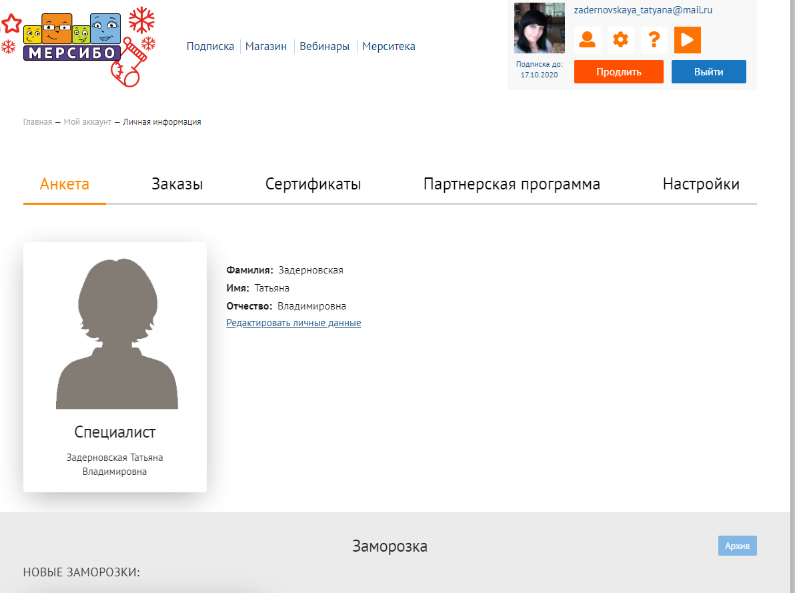 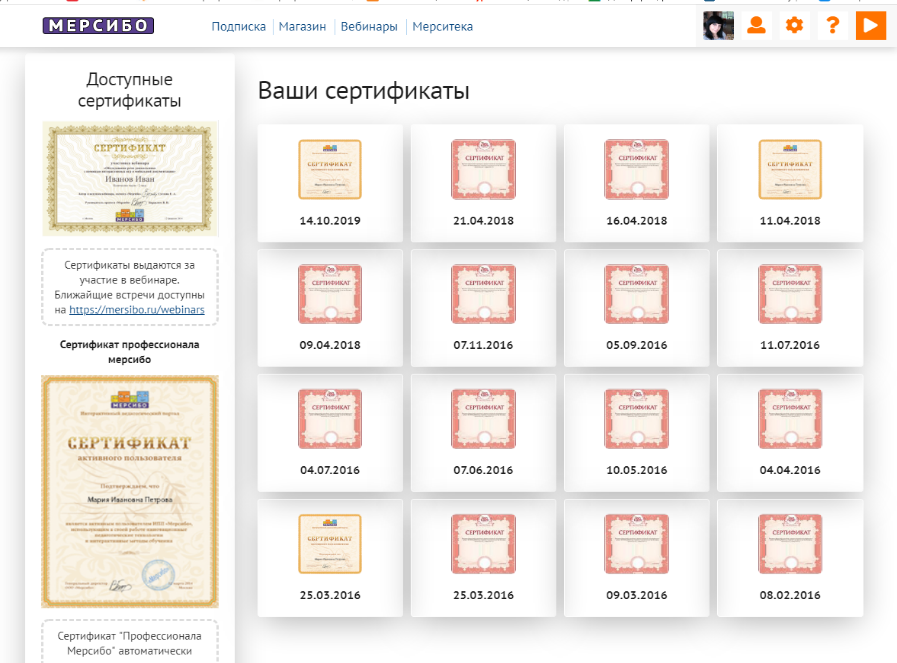 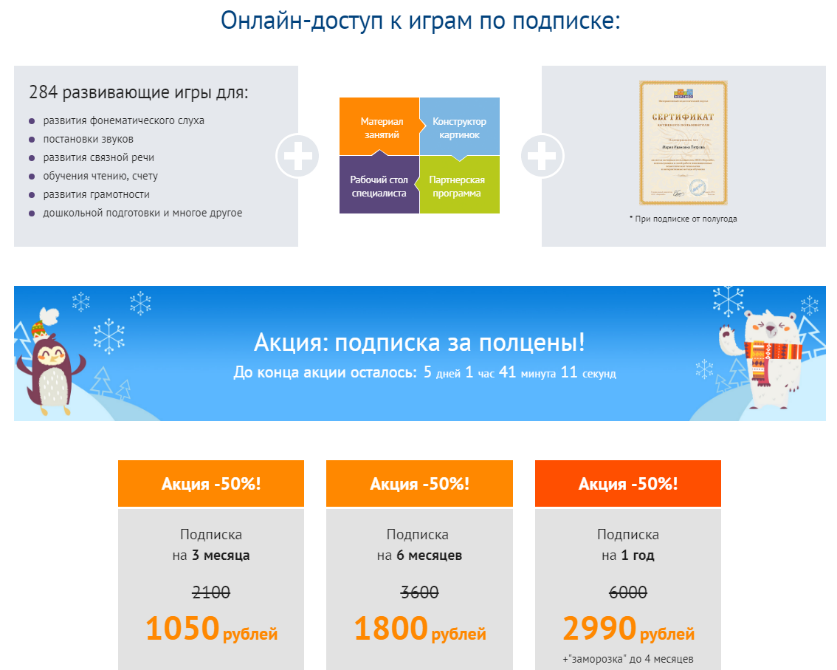 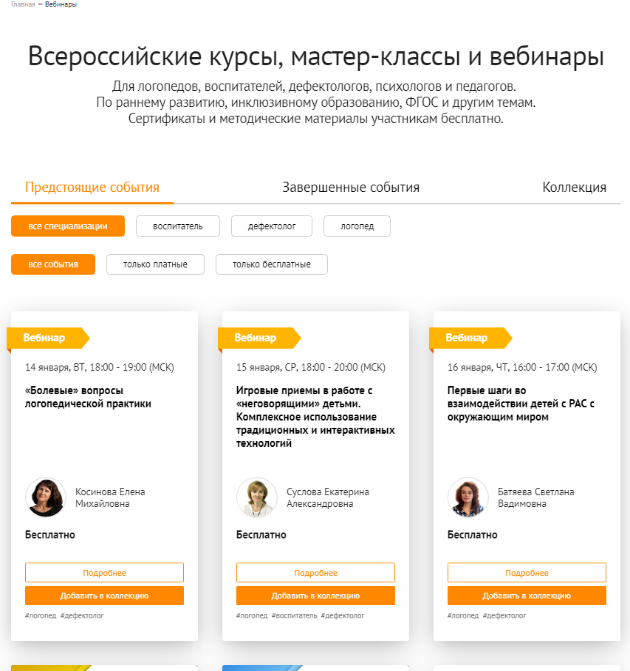 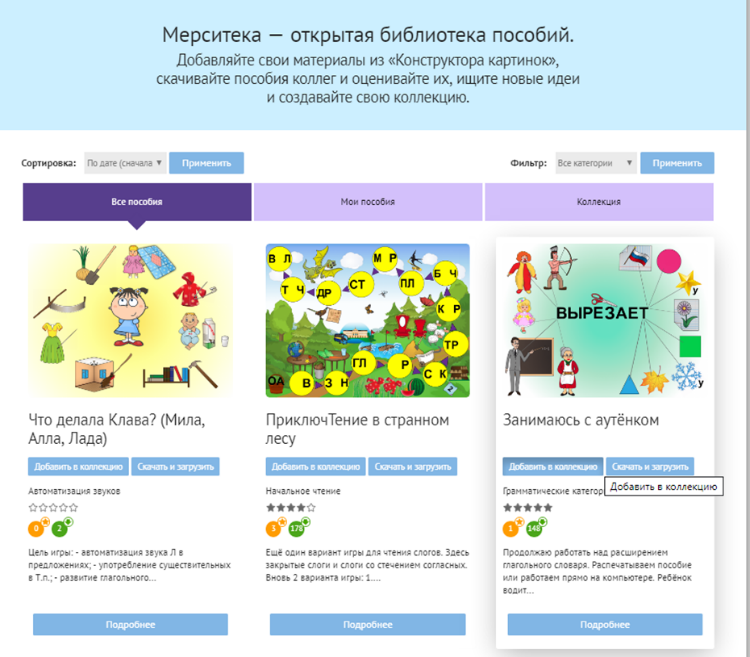 ЗАДАНИЯ
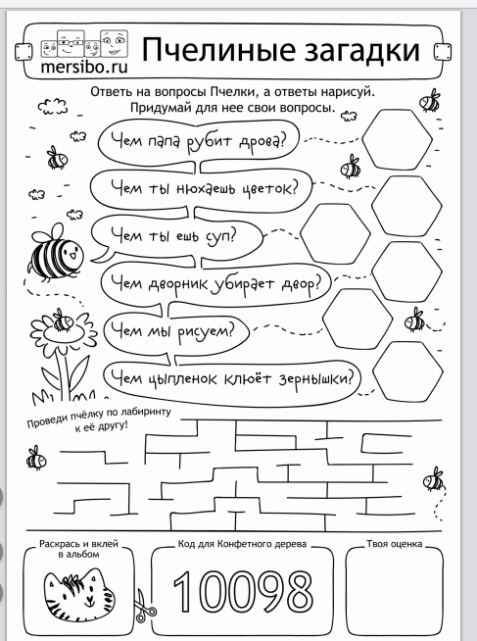 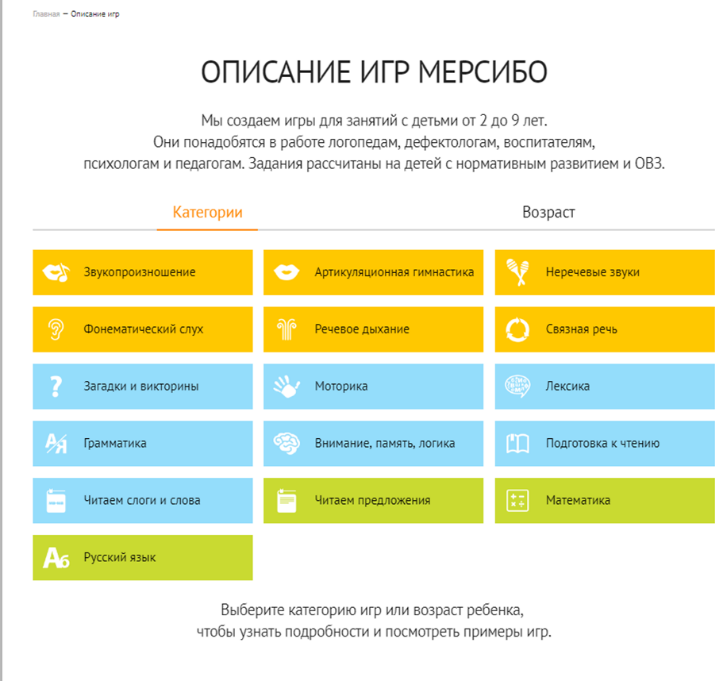 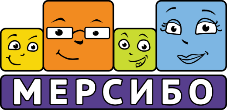 БАЗА ИГР И УПРАЖНЕНИЙ
Подготовка к школе
Обучение чтению
Развитие речи
Игры для самых маленьких
Логопедические игры
Развитие внимания и памяти
Творческие упражнения
Учимся считать
Игры на грамматику, лексику
Ребусы, викторины, кроссворды
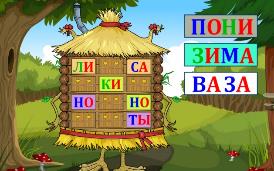 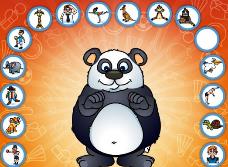 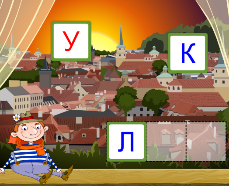 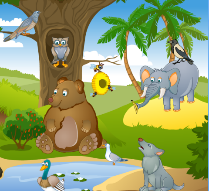 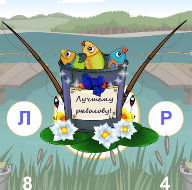 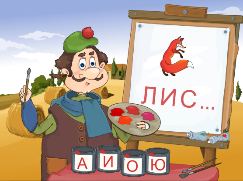 и многие другие…
MERSIBO.RU
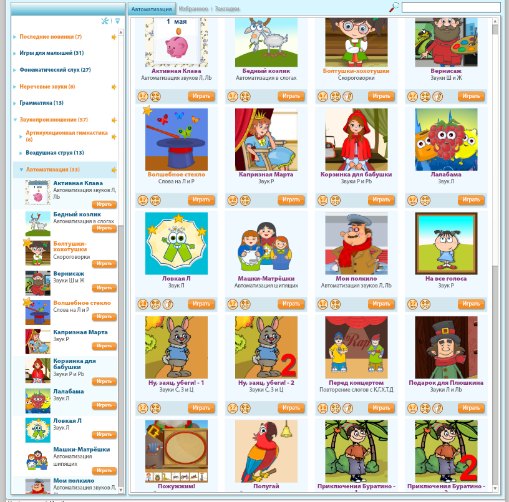 ЗВУКОПРОИЗНОШЕНИЕ
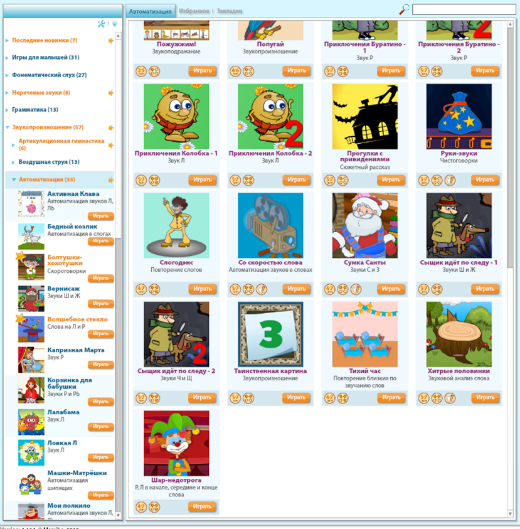 ДИФФЕРЕНЦИАЦИЯ
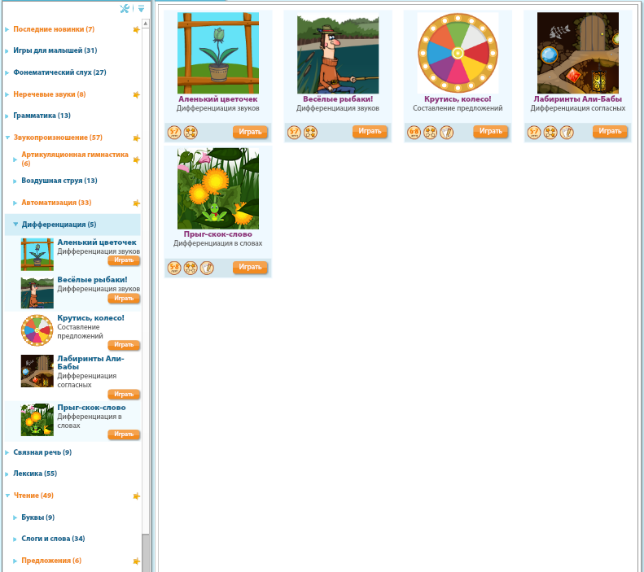 АРТИКУЛЯЦИОННАЯ ГИМНАСТИКА
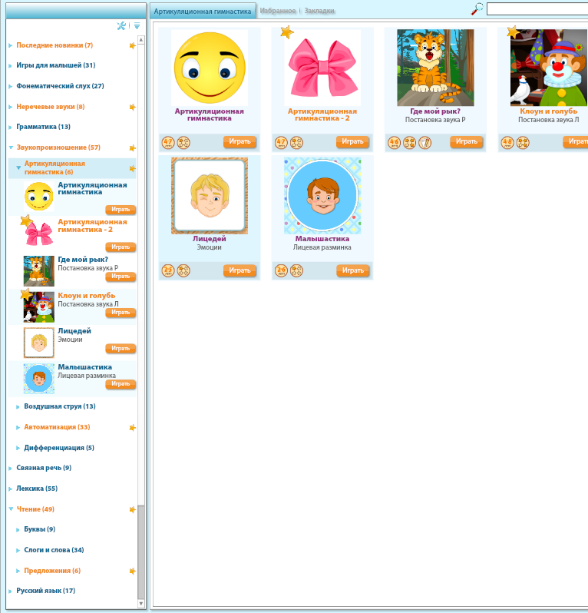 НЕРЕЧЕВЫЕ ЗВУКИ
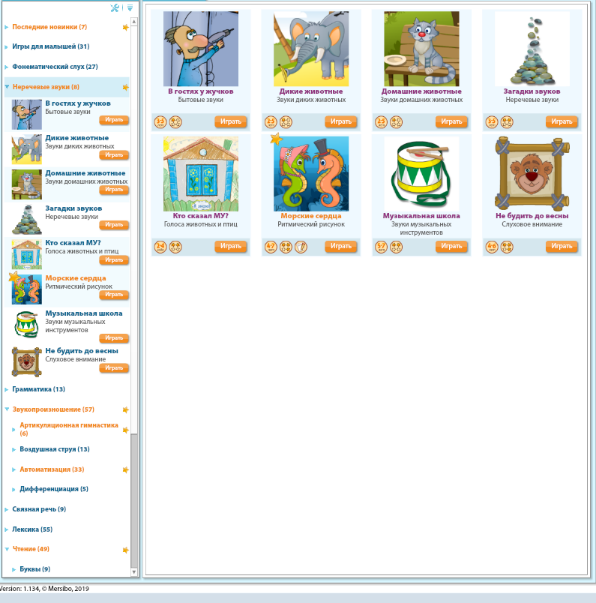 ИГРЫ ДЛЯ МАЛЫШЕЙ
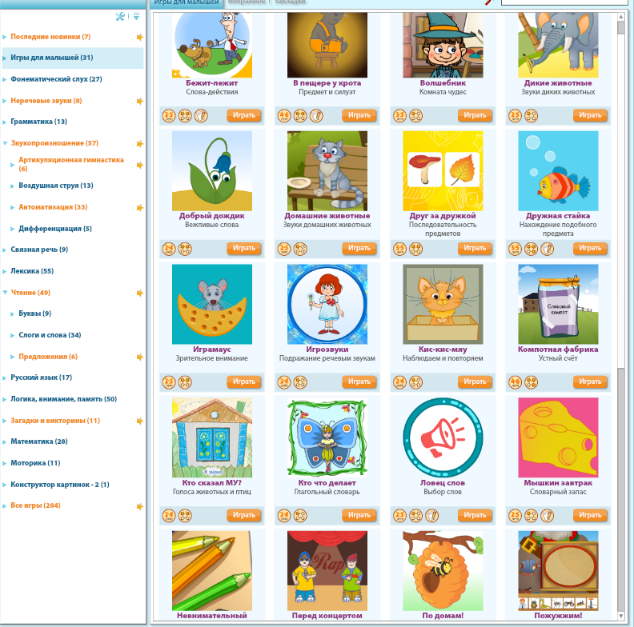 ФОНЕМАТИЧЕСКИЙ СЛУХ
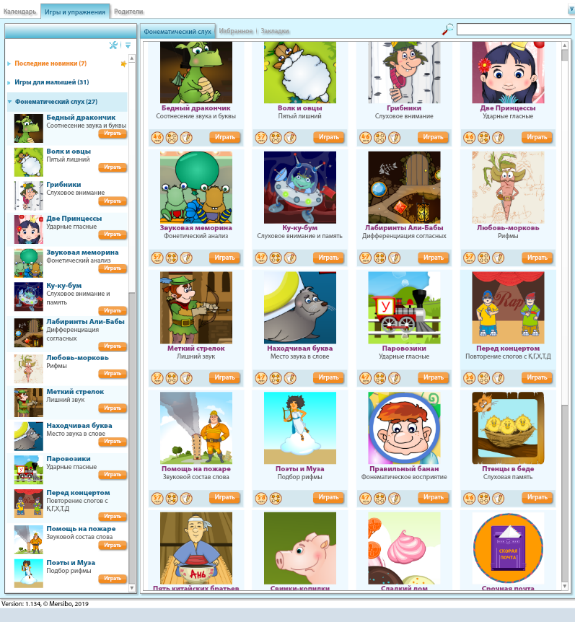 ДЫХАТЕЛЬНЫЕ УПРАЖНЕНИЯ
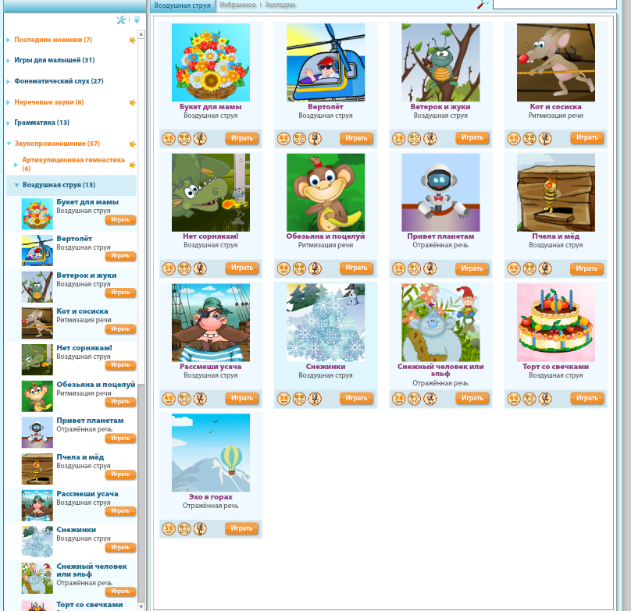 СВЯЗНАЯ РЕЧЬ
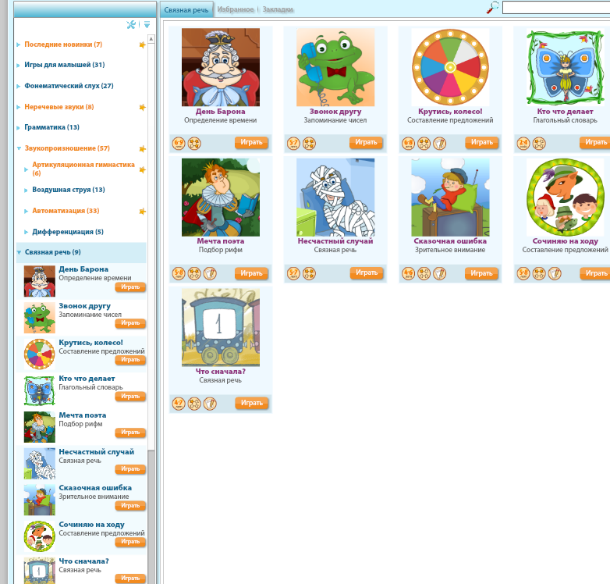 МОТОРИКА
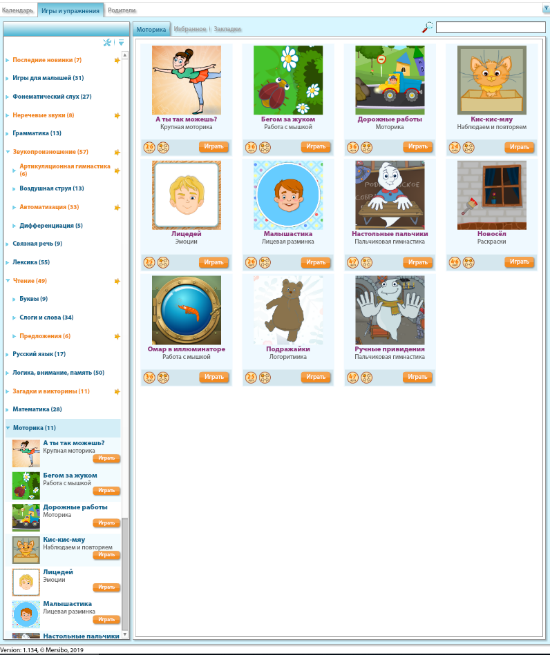 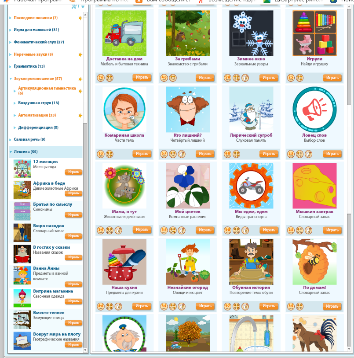 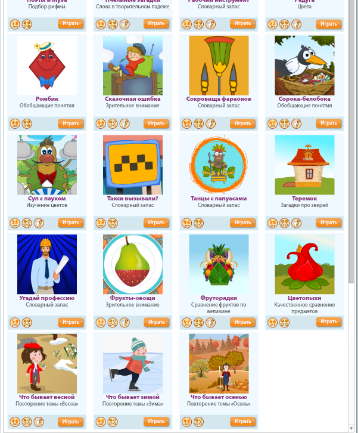 ЛЕКСИКА
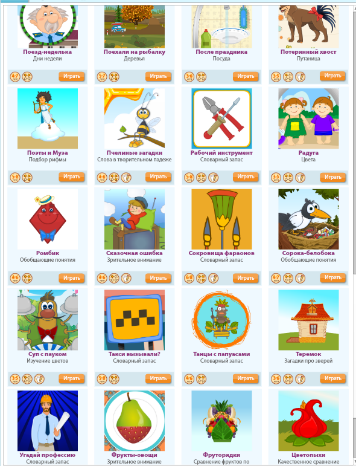 ГРАММАТИКА
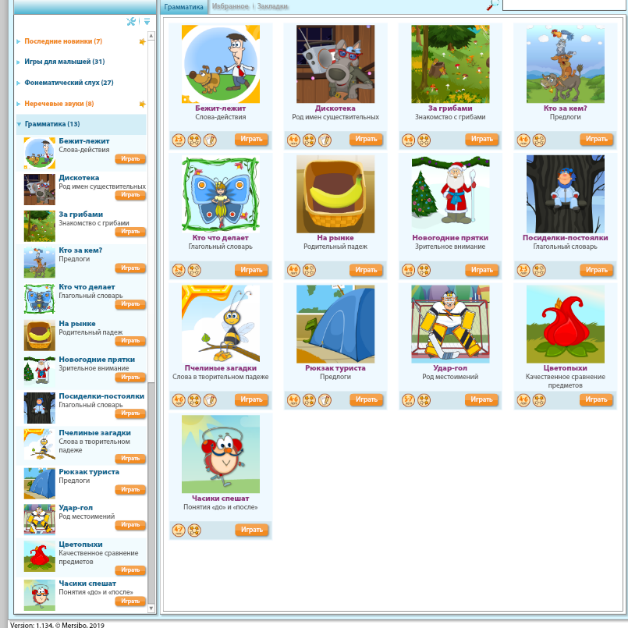 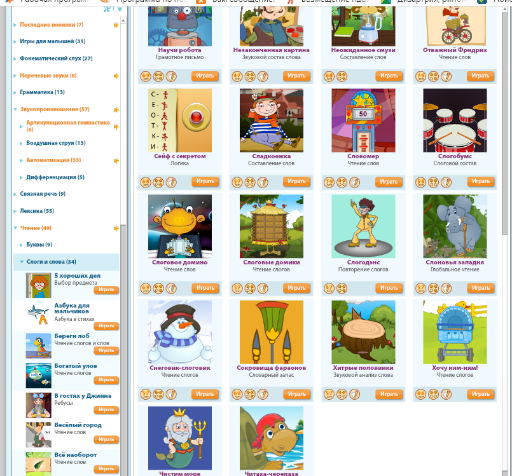 ЧТЕНИЕ
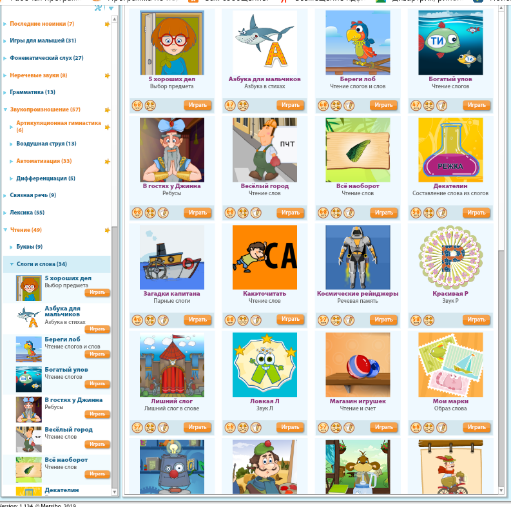 ЧТЕНИЕ
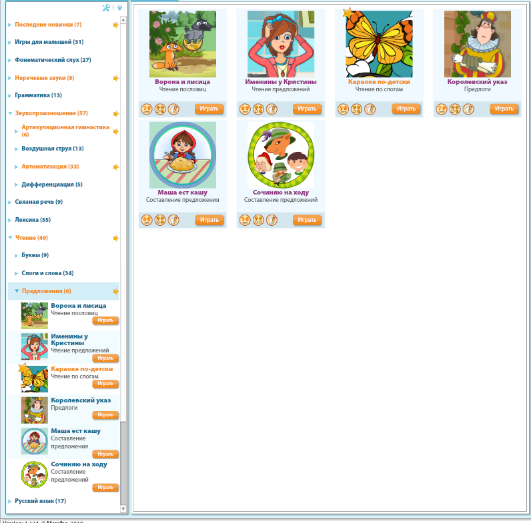 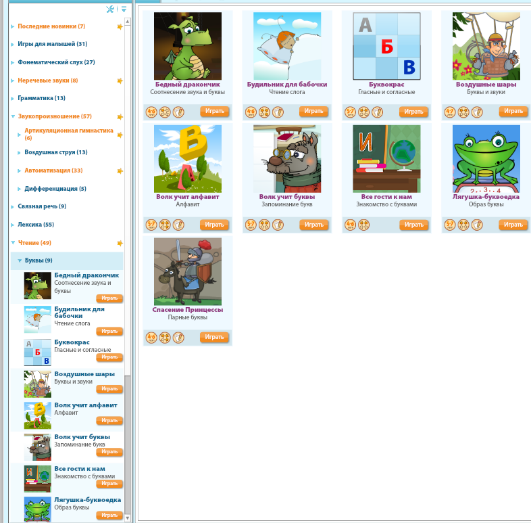 РУССКИЙ ЯЗЫК
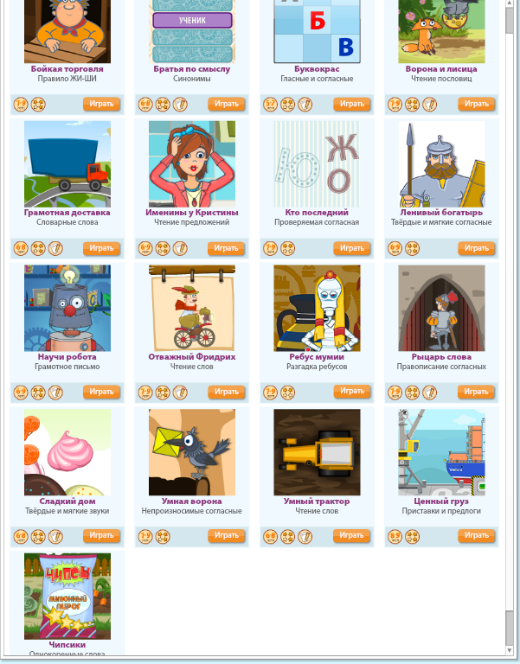 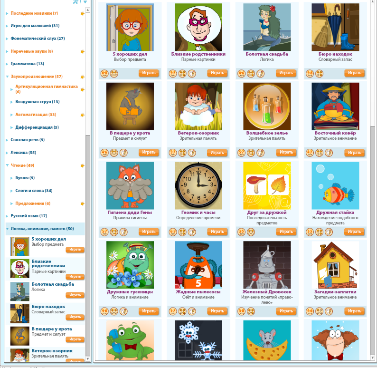 ЛОГИКА,  ВНИМАНИЕ, ПАМЯТЬ
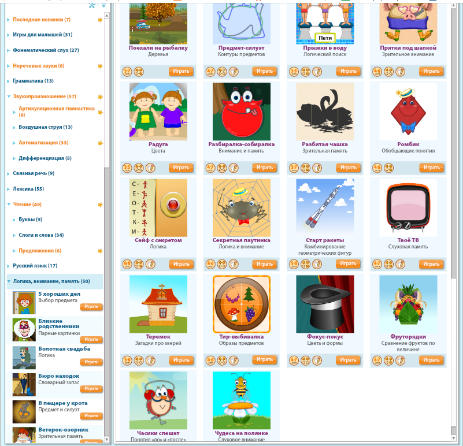 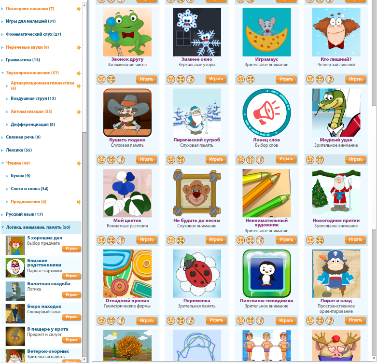 ЗАГАДКИ И ВИКТОРИНЫ
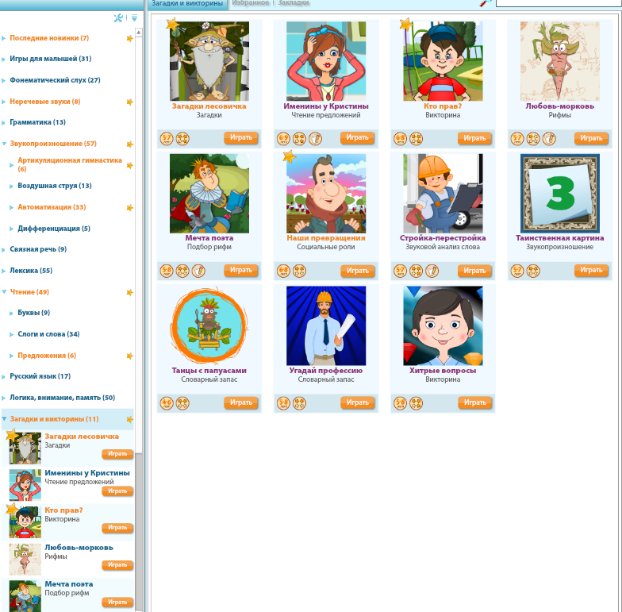 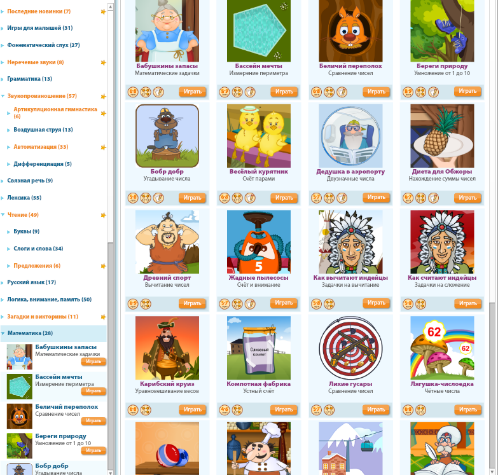 МАТЕМАТИКА
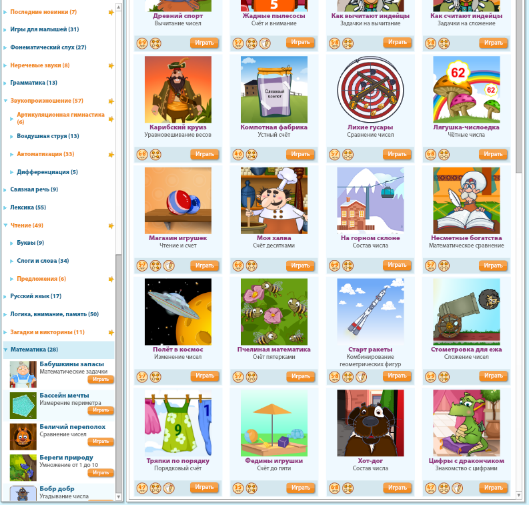 СПАСИБО ЗА ВНИМАНИЕ!